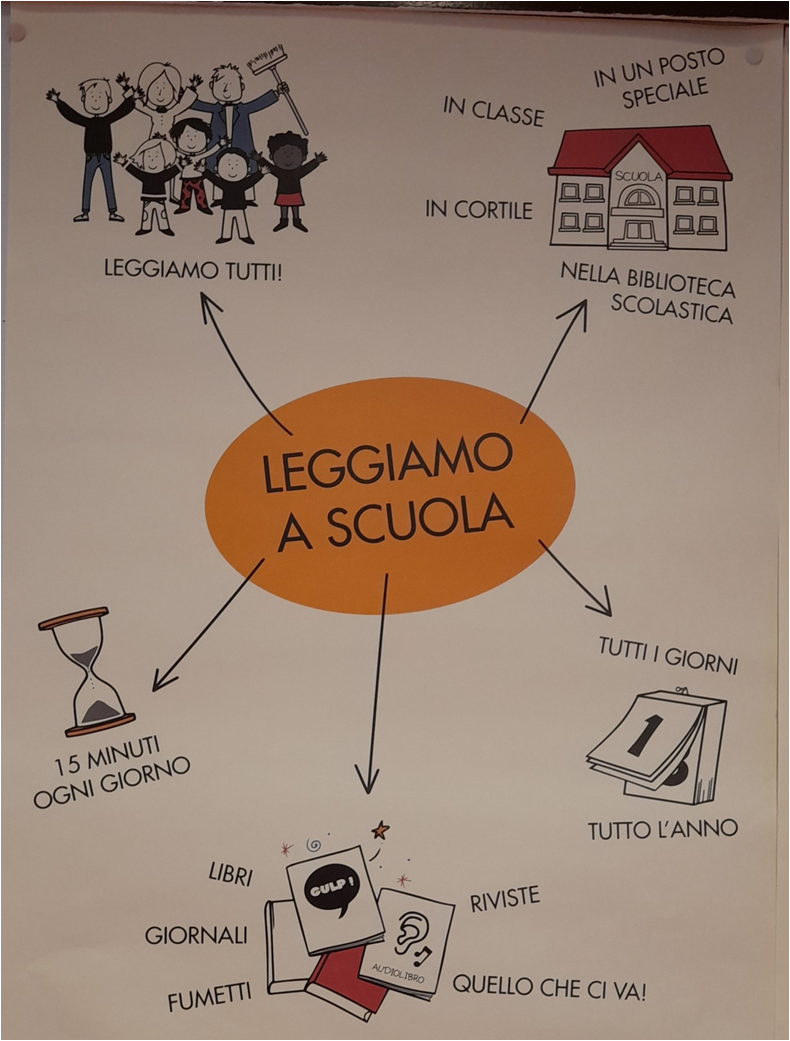 “Leggiamo a scuola!”

La grande campagna di sensibilizzazione alla lettura del Manifesto Leggiamo!                           di LeggiAMO 0-18 FVG
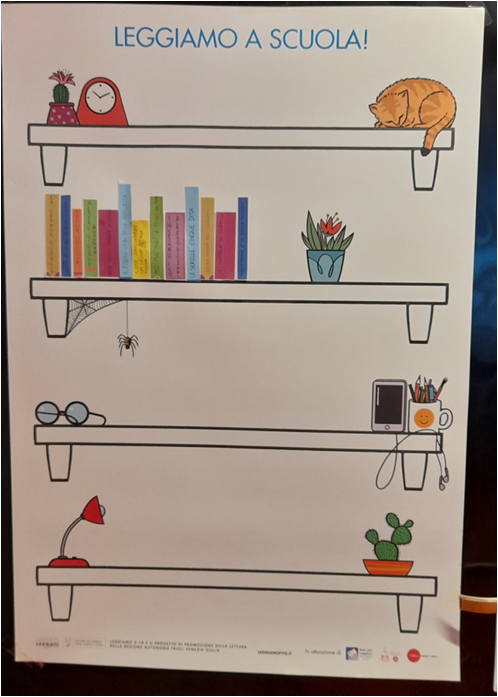 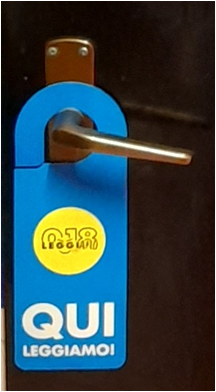 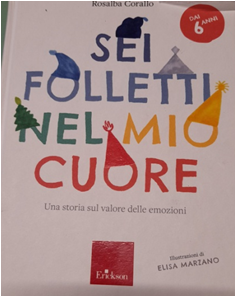 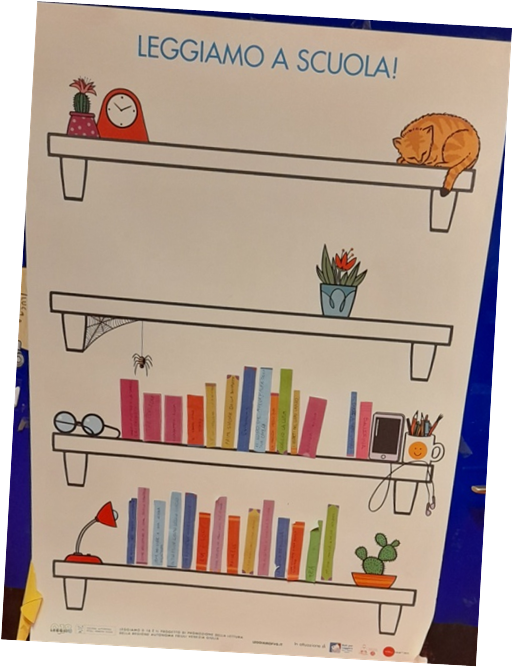 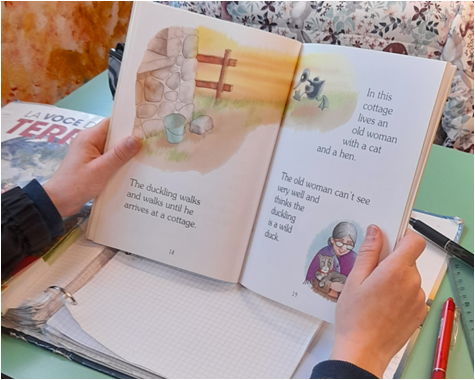 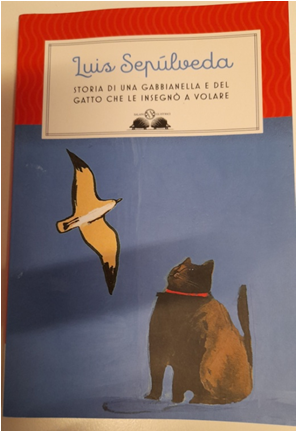 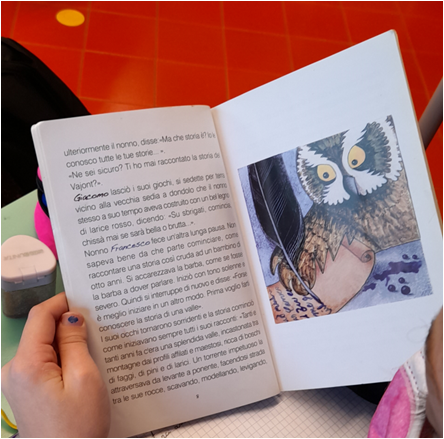